The Child Safeguarding Practice review Panel – Child protection in England May 2022
Heather Manning,
Interim Designated Nurse for Safeguarding Adults, Children and Children Looked After 
NHS Herefordshire and Worcestershire CCG
Member – Joint Case Review Group
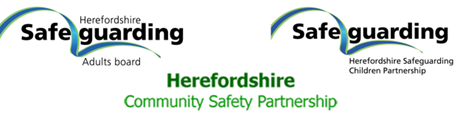 [Speaker Notes: Review Approach
The Education Secretary’s oral statement to Parliament following Arthur’s murder announced that the Panel would undertake this national review.
The Panel’s primary role is to oversee the national system of learning from serious incidents where children have died or been seriously harmed in the context of abuse and neglect, and to recommend ways in which policy or practice should change in response
The national system of rapid reviews and local child safeguarding practice reviews (LCSPRs) has generated much robust learning about how safeguarding systems should change or improve though there is much more to be done to ensure that change and improvements are sustained and consistently delivered.]
Our focus
Heather Manning, Joint Case Review Group
Arthur Labinjo-Hughes was a little boy who loved playing cricket and football. He enjoyed school, had lots of friends, and was always laughing. Arthur died in Solihull aged six on 17th June 2020. His father’s partner, Emma Tustin, was convicted on 1st December 2021 of his murder. Arthur’s father, Thomas Hughes, was convicted of manslaughter. They are now both serving prison terms.
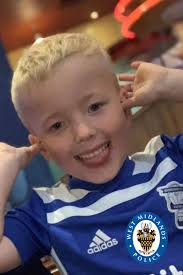 Star Hobson was an inquisitive toddler who loved to listen to music and would dance in her baby walker, laughing and giggling. Star died in Bradford aged 16 months on 22nd September 2020. Her mother’s partner, Savannah Brockhill, was subsequently convicted of murder on 15th December 2021 and her mother, Frankie Smith, was convicted of causing or allowing her death. They too are now in prison.
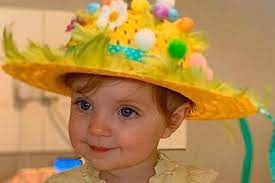 Heather Manning, Joint Case Review Group
Foreword
Foreword from the review document – 
There was palpable public shock just before Christmas 2021 when the unimaginably horrific deaths from abuse suffered by Arthur Labinjo-Hughes and Star Hobson became known.  We will never know what their respective lives were really like in the weeks and months leading up to their murders.  What we must do is attempt to understand how and why the public services and systems designed to protect them were not able to do so.  That is the primary purpose of this review, which has been undertaken by the national independent Child Safeguarding Practice Review Panel (the Panel)
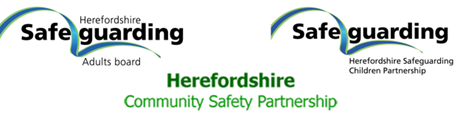 Heather Manning, Joint Case Review Group
Foreword
This report asserts that the child protection system must be strengthened, both locally and nationally.  We think that there is too much inconsistency and ambiguity in child protection practice in England.  This does not serve children, their families or practitioners well.  That does not mean that the child protection system is ‘broken’; indeed, there is good evidence that, every day, many thousands of children are protected from harm by conscientious, committed and capable social workers, police officers, health, educational and many other professionals.
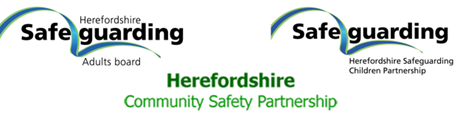 Heather Manning, Joint Case Review Group
Foreword
We want this report to prompt considered, honest and careful reflection on what changes we must all make to better protect children in England. It is the responsibility of national and local leaders to take all necessary steps to strengthen and better support the very best child protection practice. We owe this to the families of Arthur and Star. Indeed, every family in England deserves nothing less. 
Annie Hudson Chair, Child Safeguarding Practice Review Panel
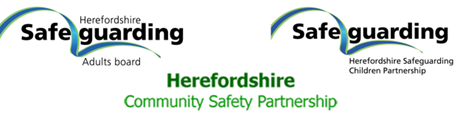 Heather Manning, Joint Case Review Group
What went wrong?
Weaknesses in information sharing and seeking within and between agencies. 
A lack of robust critical thinking and challenge within and between agencies, compounded by a failure to trigger statutory multi-agency child protection processes at a number of key moments. 
A need for sharper specialist child protection skills and expertise, especially in relation to complex risk assessment and decision making; engaging reluctant parents; understanding the daily life of children; and domestic abuse. 
Underpinning these issues, is the need for leaders to have a powerful enabling impact on child protection practice, creating and protecting the optimum organisational conditions for undertaking this complex work.
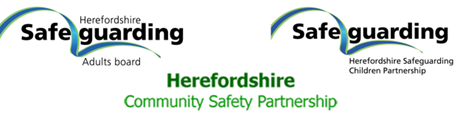 Heather Manning, Joint Case Review Group
Similarities with SCR Matthew (Herefordshire) – published Feb 2022
Poor information sharing
Ineffective assessment, planning and review processes
Lack of professional curiosity
Impact on the child when a parent refuses support at Early Help level
Barriers to escalation and professional challenge


See learning from SCR Matthew (Herefordshire), published February 2022
SCR Matthew Learning Brief
SCR Matthew learning slides
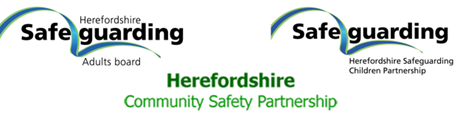 [Speaker Notes: Matthew was one year and seven months old when he ingested medication used to treat psychosis while he was at home in the care of his parents. 
Matthew lived with his mother and his older sibling. 
Matthew’s father lived locally, however the true extent of the role and involvement of Matthew’s father with the family was not known at the time of the incident.
Mathew and his sibling were known to a number of agencies and there were concerns of child neglect.
There was a history of mental health problems and substance use in the family, and both parents had both suffered early childhood trauma.
Matthew’s father was known to the police as a prolific offender.

Key themes from SCR Matthew (Herefordshire):
Poor information sharing
Ineffective assessment, planning and review processes
Application of levels of need
Broader understanding of risk (especially in neglect and cumulative impact of harm)
Understanding of historic issues
Role and engagement of fathers
Losing focus on children when there are adult issues (offending, substance misuse, mental health) 
Lack of Professional curiosity 
Barriers to escalation and professional challenge]
Heather Manning, Joint Case Review Group
What needs to change?
The review contends that multi-agency arrangements for protecting children are more fractured and fragmented than they should be.
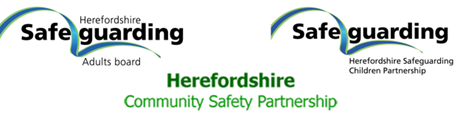 [Speaker Notes: The child’s story is often held by multiple people in multiple places, the detail of which is constantly evolving.
The current reliance on quickly pulling together a team from across overstretched agencies to think and act together to protect a child every time child protection processes are triggered is certainly inefficient and often ineffective.]
Heather Manning, Joint Case Review Group
What needs to change?
There has been insufficient attention to, and investment in, securing the specialist multi-agency expertise required for undertaking investigations and responses to significant harm from abuse and neglect.
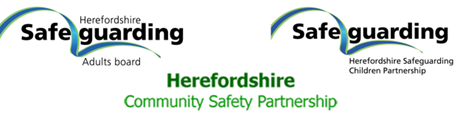 [Speaker Notes: There is value in the concept of safeguarding being ‘everyone’s business’ but its meaning has become too broad and elastic.
As a consequence, there has been distraction and drift away from the need to make sure that those investigating and responding to abuse and neglect have the right specialist expertise.]
Heather Manning, Joint Case Review Group
National learning
All Safeguarding Partners should assure themselves that: 
Robust multi-agency strategy discussions are always being held whenever it is suspected a child may be at risk of suffering significant harm. 
Sufficient resources are in place from across all agencies to allow for the necessary multi-agency engagement in child protection processes e.g., strategy discussions, section 47 enquiries, Initial Child Protection Conferences.
There are robust information sharing arrangements and protocols in place across the Partnership. 
Referrals are not deemed malicious without a full and thorough multi-agency assessment, including talking with the referrer, and agreement with the appropriate manager. Indeed, the Panel believes that the use of such language has many attendant risks and would therefore discourage its usage as a professional conclusion.
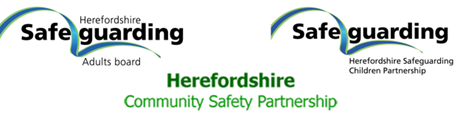 Heather Manning, Joint Case Review Group
Practice and knowledge
Understanding what the child’s daily life is like, where this might not be straightforward
Listening to the views of the wider family and those who know the child well
Specialist skills and expertise for working with families whose engagement is reluctant or sporadic
Working with diverse communities
Appropriate responses to domestic abuse 
Specialist skills and expertise for undertaking child protection investigations
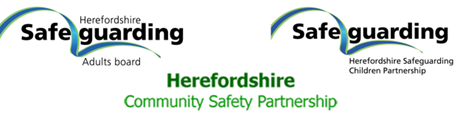 Heather Manning, Joint Case Review Group
Systems and processes
Appropriate information sharing and seeking
Critical thinking and challenge within and between agencies
Leadership and culture
Wider service context
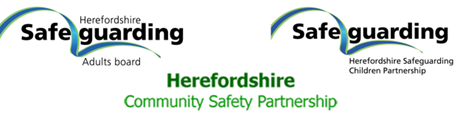 Heather Manning, Joint Case Review Group
National Recommendations
Recommendation 1:  A new expert-led, multi-agency model for child protection investigation, planning, intervention, and review.
Recommendation 2: Establishing National Multi-Agency Practice Standards for Child Protection. 
Recommendation 3: Strengthening the local Safeguarding Partners to ensure proper co-ordination and involvement of all agencies.
Recommendation 4: Changes to multi-agency inspection to better understand local performance and drive improvement.
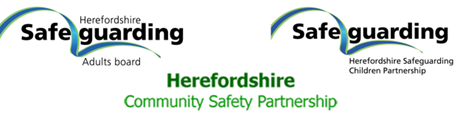 [Speaker Notes: These teams will be staffed by professionals with the highest levels of child protection expertise and experience and will see the key child protection agencies of the police, health and social care working together seamlessly as a single team
Our other recommendations are rooted in enabling the proposed new Multi-Agency Child Protection Units to deliver excellent practice. The most important enabler of excellent practice is, of course, leadership
We have also recommended that new National Multi-Agency Practice Standards are developed for child protection, to help deliver consistently good practice across the country]
Heather Manning, Joint Case Review Group
National Recommendations
Recommendation 5:  A new role for the Child Safeguarding Practice Review Panel in driving practice improvement in Safeguarding Partners. 
Recommendation 6:  A sharper performance focus and better co-ordination of child protection policy in central Government.
Recommendation 7:  Using the potential of data to help professionals protect children. 
Recommendation 8:  Specific practice improvements in relation to domestic abuse.
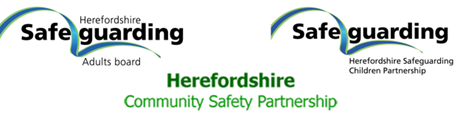 [Speaker Notes: These teams will be staffed by professionals with the highest levels of child protection expertise and experience and will see the key child protection agencies of the police, health and social care working together seamlessly as a single team
Our other recommendations are rooted in enabling the proposed new Multi-Agency Child Protection Units to deliver excellent practice. The most important enabler of excellent practice is, of course, leadership
We have also recommended that new National Multi-Agency Practice Standards are developed for child protection, to help deliver consistently good practice across the country]
Heather Manning, Joint Case Review Group
What can we do now?
Be child-centred and outcome-focused. Continuously ask: 

“What is this child’s life like, everyday / What is their lived experience?”
“What difference is this making in the life of the child?”

Listen to the views of the wider family and those who know the child well
Re-consider language – “Malicious referrals”
Share information proactively
Robust multi-agency strategy discussions should always be held whenever it is suspected a child may be at risk of suffering significant harm.
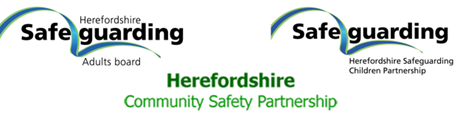 [Speaker Notes: A Strategy Meeting is for Social Workers and other professionals to plan what they are going to do next about a case. Parents and advocates are not invited. This is an important meeting.

Whenever there is reasonable cause to suspect that a child is suffering, or is likely to suffer, significant harm, a strategy meeting/discussion should be held.
Strategy discussions should ideally be face-to-face but telephone discussions (for example, by a conference call or virtual meeting) may be adequate in some circumstances.
Strategy meetings should be multi-agency as far as possible and should involve all key professionals known to, or involved with, the child and family. Local authority children’s social care, health and the police should always attend. Where the child is in hospital, the appropriate clinician should also be included.]
Resources and Links
NSPCC Summary of the National Review Report - The national review into the murders of Arthur Labinjo-Hughes and Star Hobson: CASPAR briefing | NSPCC Learning
Check out the new HSCP Voice of the Child Participation Toolkit - Voice of the Child Participation Toolkit - Herefordshire Safeguarding (herefordshiresafeguardingboards.org.uk)
Relevant local Herefordshire Safeguarding Children Partnership Policies and Procedures:
Herefordshire Professional Differences Policy
Right Help Right Time – Herefordshire Levels of Need
Relevant regional West Midlands Policies and Procedures:
2.13 Disguised compliance, coercive control and families who are hostile or resistant to change
2.28 Physical abuse
2.26 Injuries in Babies and Children under 2 years of age
2.10 Information sharing and confidentiality
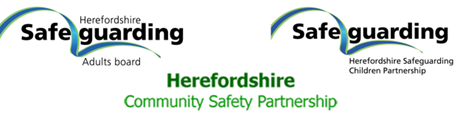 Local Herefordshire Multi-agency Learning Briefing
Learning from Arthur and Star National Review

25 July, 12:00 – 13:15
Online – MS Teams
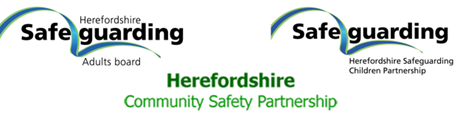 A Message from Your Voice Matters…
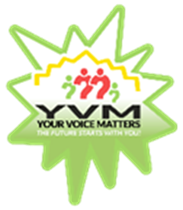 Your Voice Matters are changing the way professionals talk about Children in Care
Language that Cares has been created which is a glossary of words and terms that aims to change the language of the care system has been published and Your Voice Matters were part of it.
Your Voice Matters would really like for the Language Champions to be reignited and for the Language that Cares glossary to be shared throughout the Council and their partners and more importantly adopted by professionals in their practice. We want to hear how you have changed the way you work! Be a language champion! #thefuturestartswithyou #makechangehappen #smallchangeBIGimpact
So please share away and make Herefordshire a place which promotes language that cares when working with children and young people. And get in touch with your amazing practice and you will hopefully get a lovely badge! 

TACT-Language-that-cares-2019_online.pdf (tactcare.org.uk)
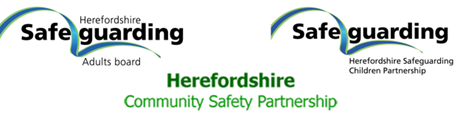 [Speaker Notes: Your Voice Matters is a group run by and for Herefordshire looked after children and care leavers. The group meet once a month to help and support children and young people to have their say about their experiences of being in care.]